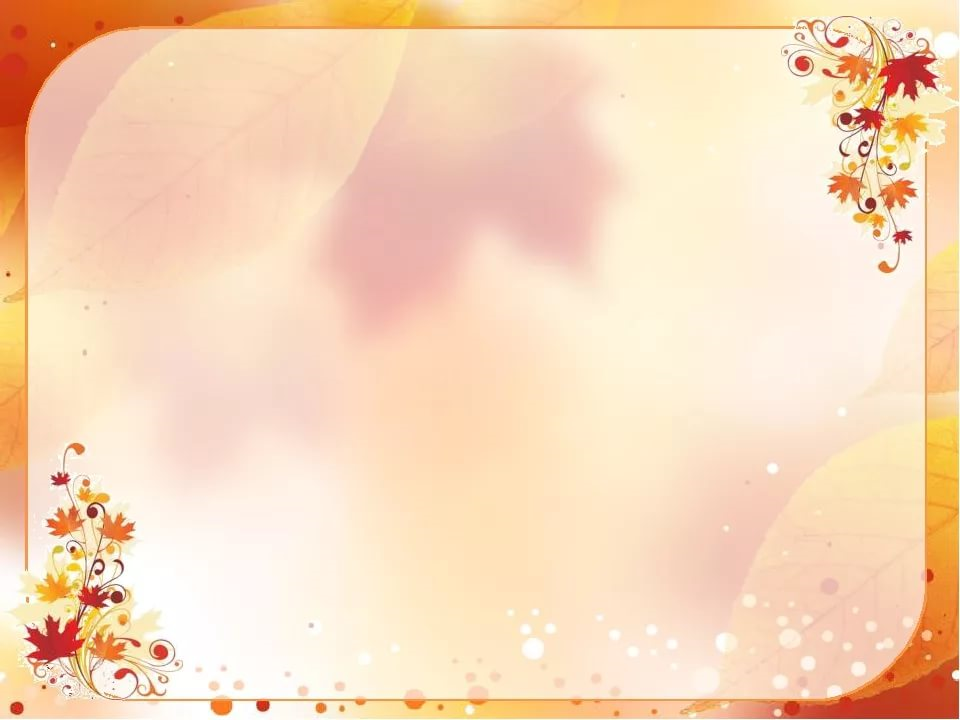 Занятие по развитию речи в подготовительной к школе группе: «Осенние мотивы»
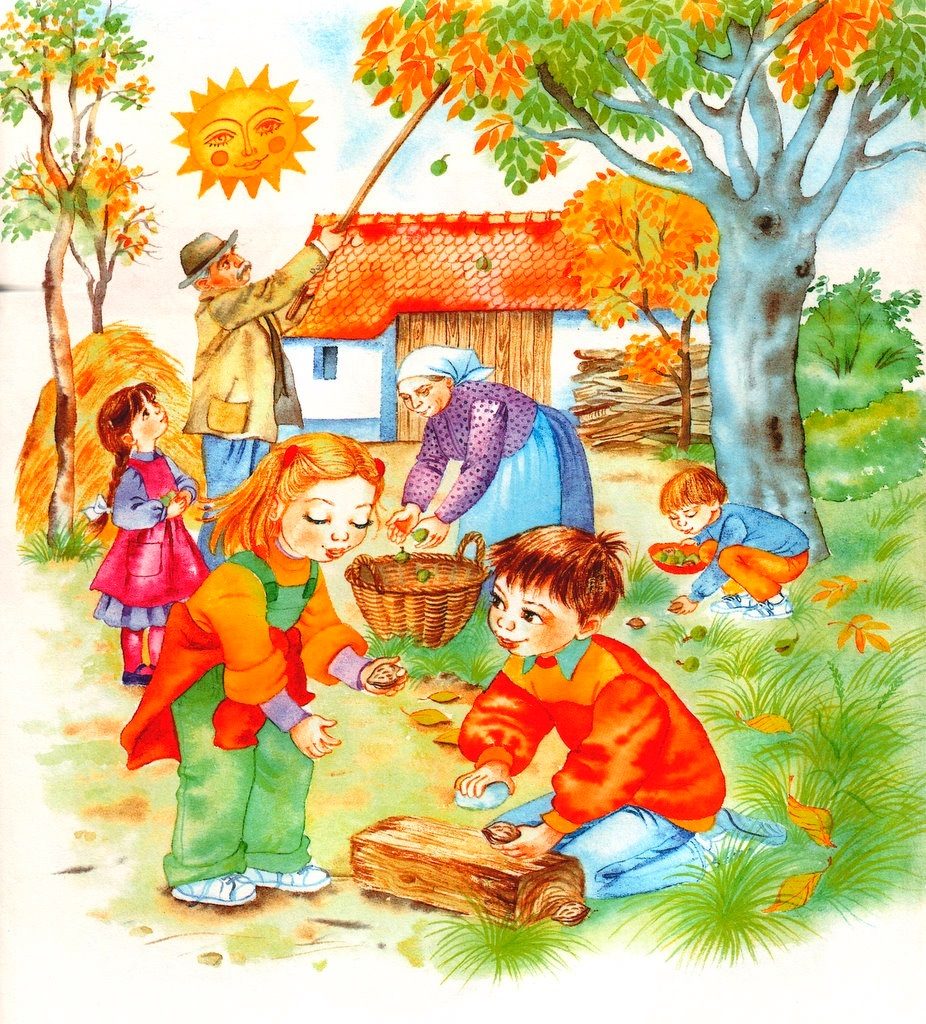 Выполнили 
воспитатели:
Селина Е.А
Печникова Н.Н.
п.Тазовский
2020 год
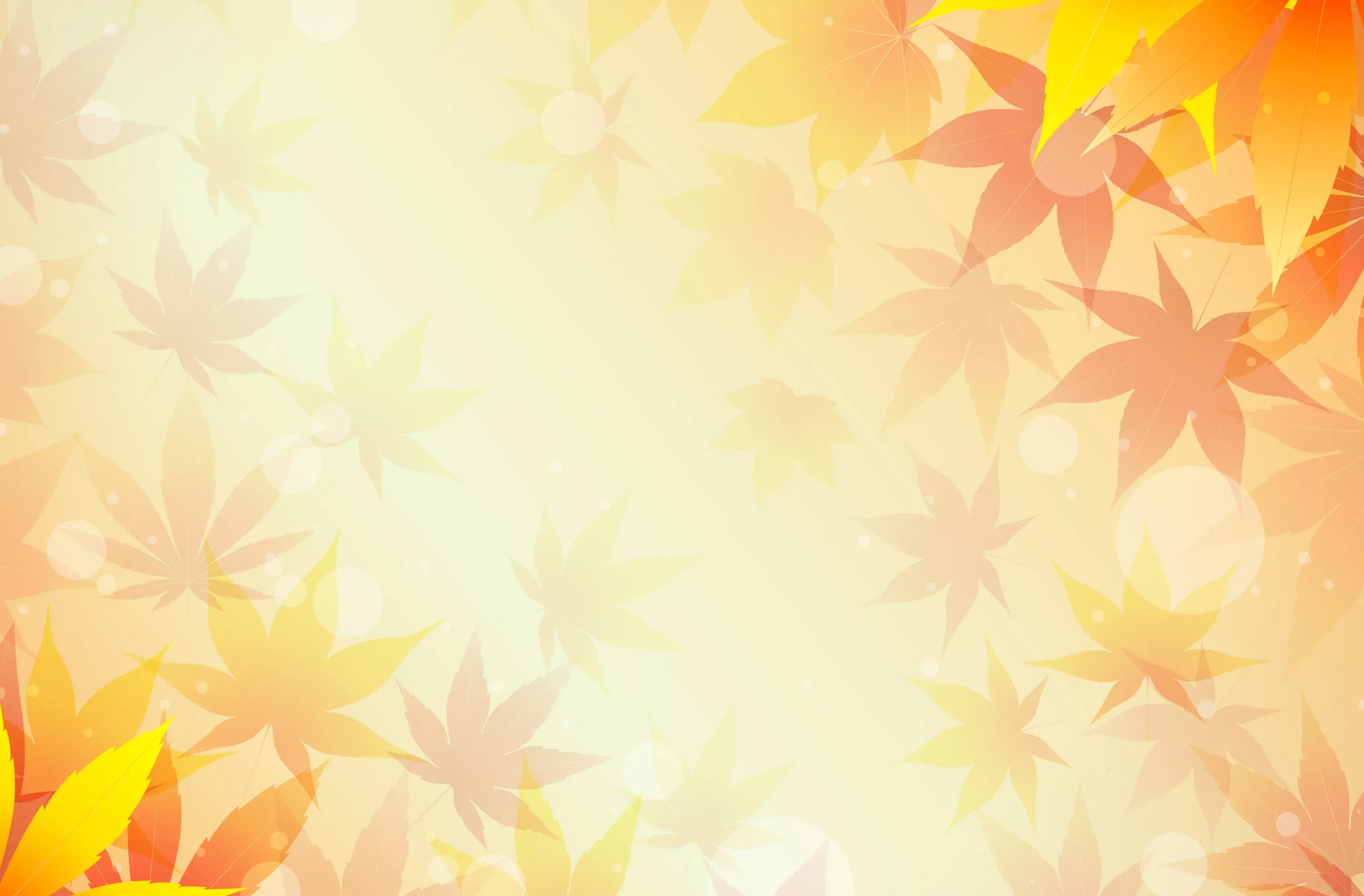 Сегодня у нас с вами будет необычное занятие. А чтобы узнать, о чем оно, нужно отгадать загадку:
Дни стали короче, длинней стали ночи,Кто скажет, кто знает, когда это бывает?
(Осенью)
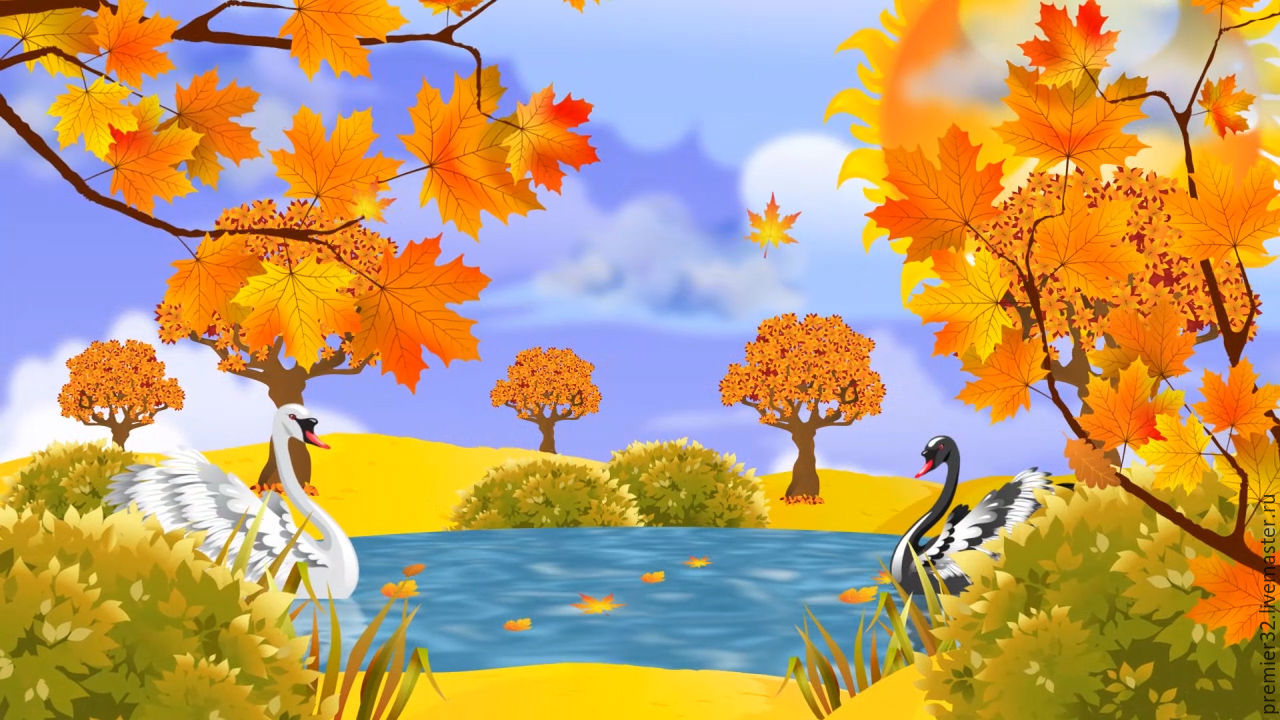 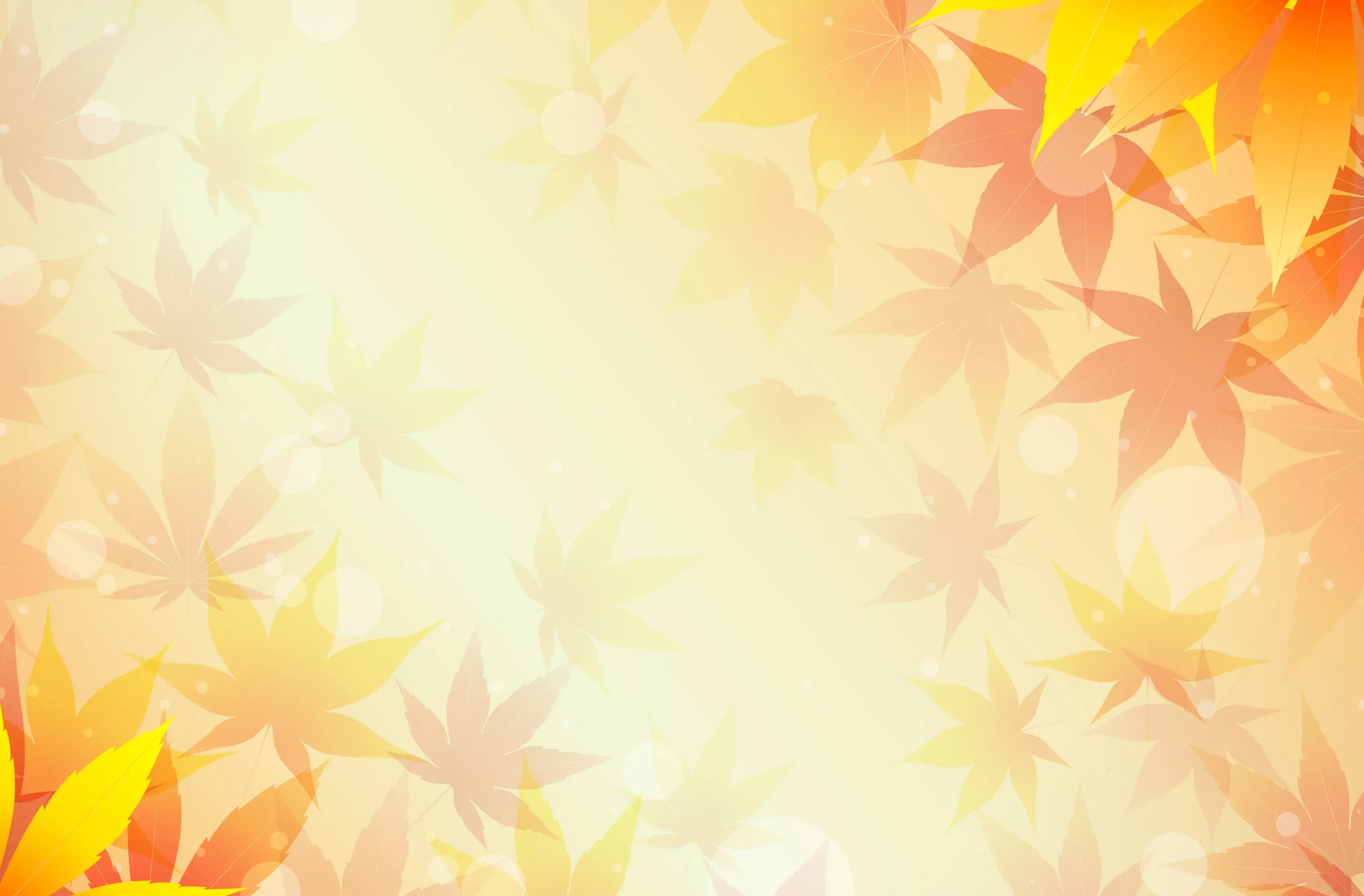 Правильно ребята. А теперь ответьте на вопросы.
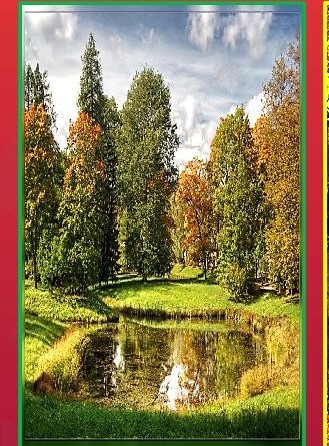 Скажите, пожалуйста, сколько месяцев у осени?
(Ответ детей: 3)
Назовите все месяцы осени.
(Ответ детей: сентябрь, октябрь, ноябрь.)
У осени три периода, назови какие?
(Ответ детей: ранняя, золотая, поздняя)
Назовите признаки осени.
Ответ детей: листья желтеют, птицы улетают…..
 Ребята, почему некоторые птицы улетают?
(Ответ детей……)
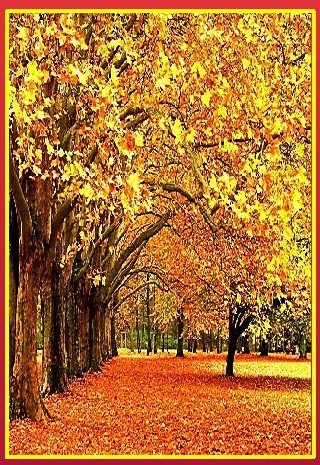 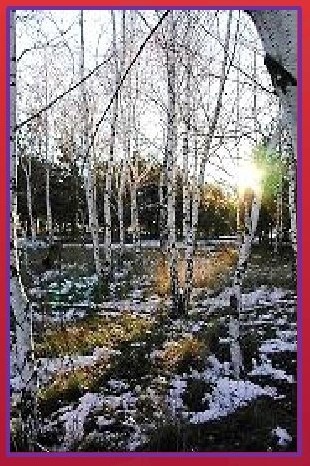 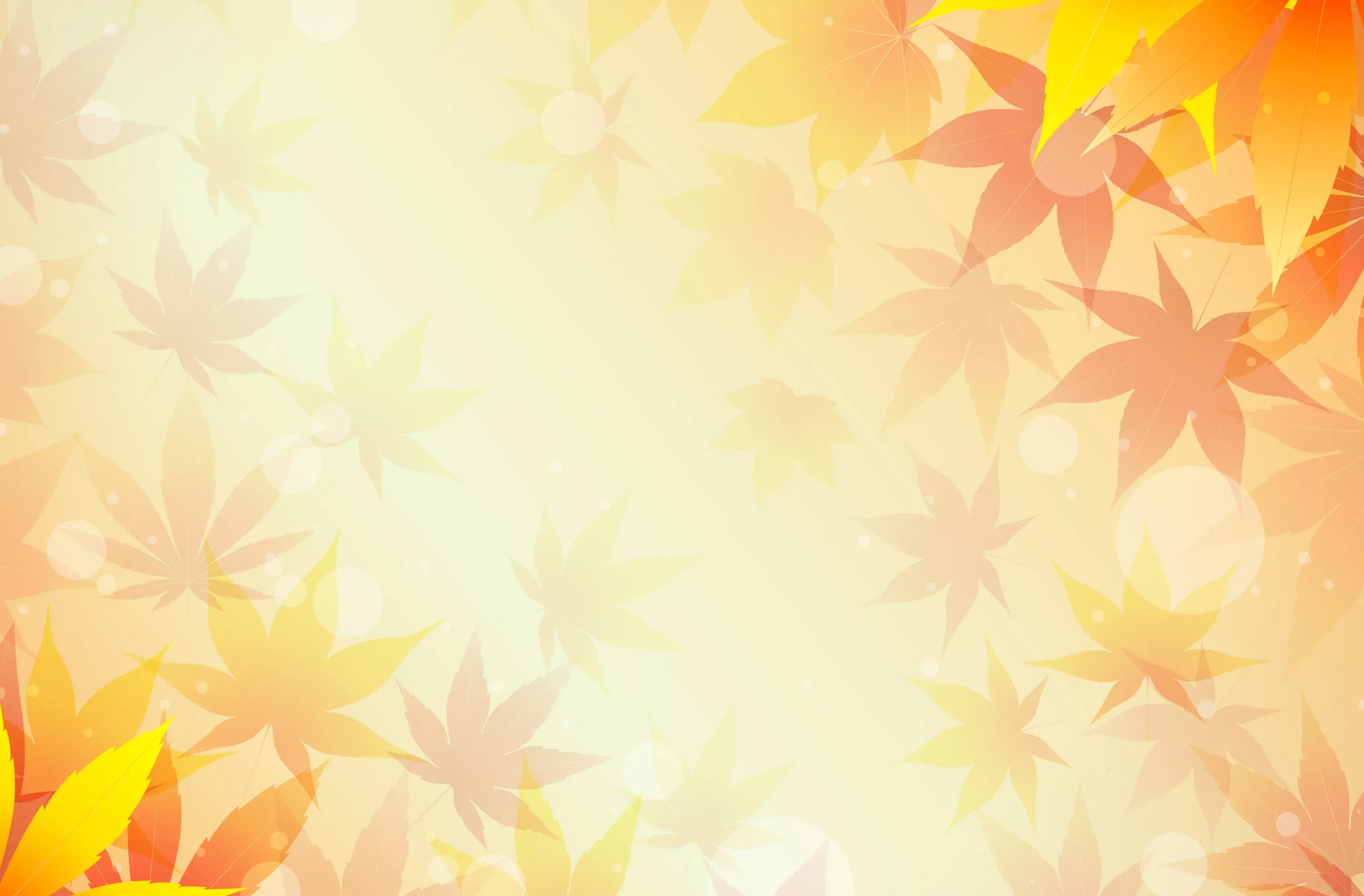 Игра «Наоборот»
        Назовите приметы или действия противоположные по значению
1. Небо хмурое- небо ясное;
2. Осенью ночь длиннее – а день (короче);
3. Ветер холодный- (теплый);
4. Воздух прозрачный – (туманный);
5. День дождливый – (погожий);
6. Ранняя осень – (поздняя осень);
7. Погода пасмурная- (солнечная);
8. Весной птицы прилетают, а осенью ….(улетают)
9. Холодная погода –(жаркая погода)
10. Весной в огороде сажают, а осенью …. (убирают)
11. Весной цветы распускаются, а осенью….(вянут)
12. Весной природа расцветает, а осенью….(увядает)
13. Весной дожди теплые, а осенью ….(холодные)
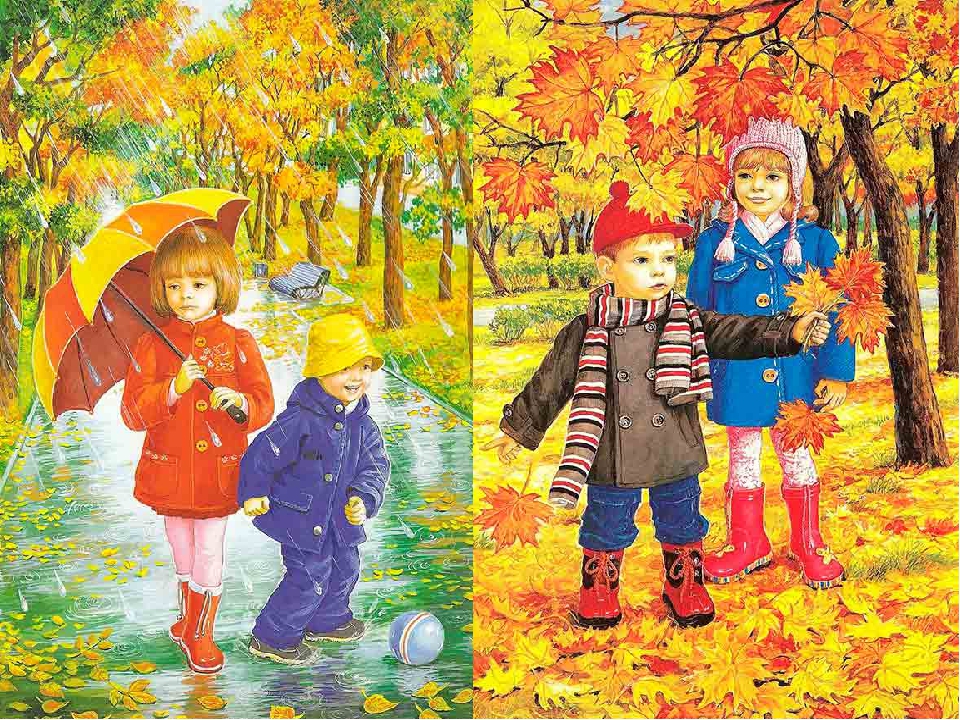 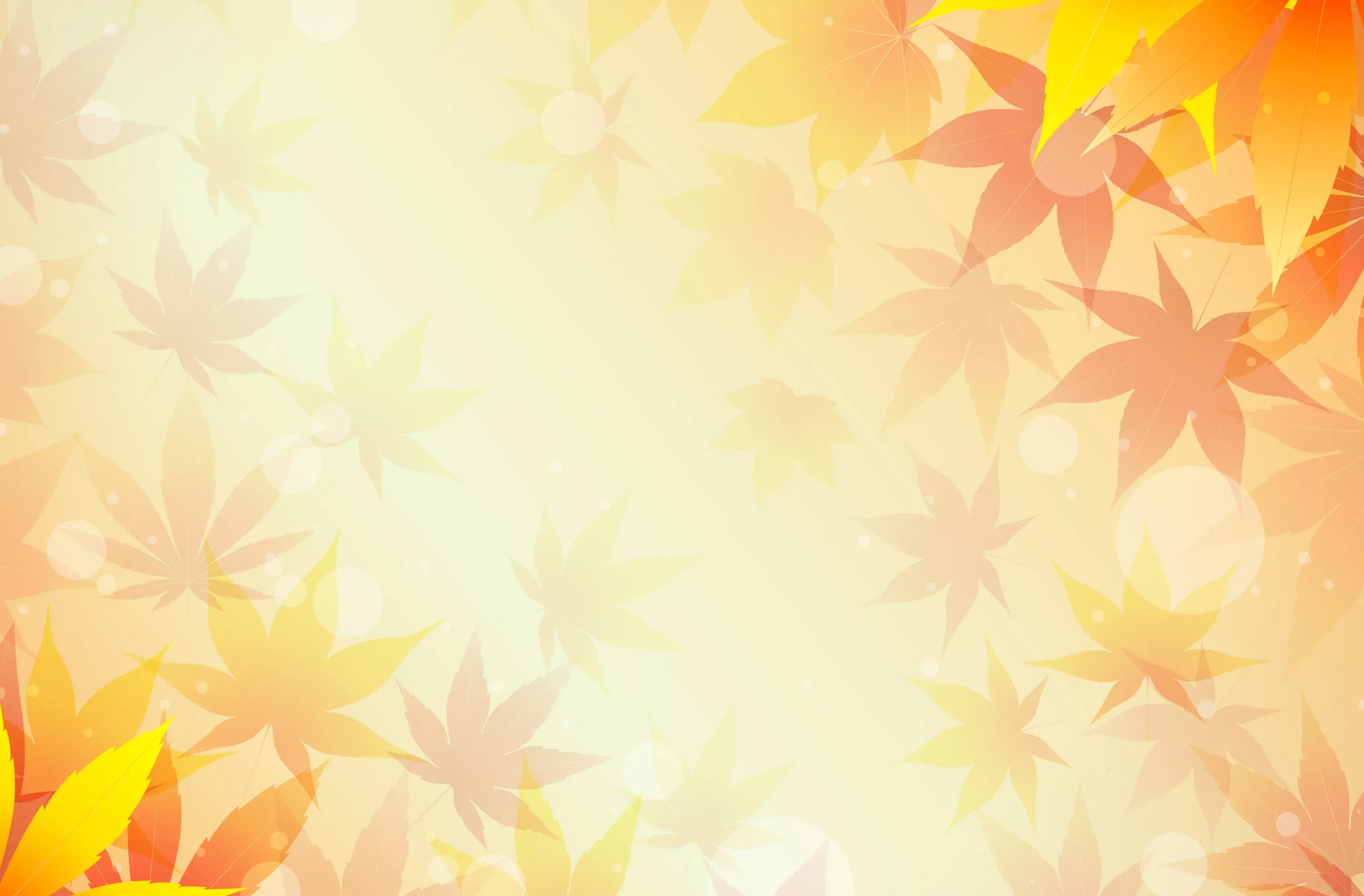 Пальчиковая игра «Листопад»
Листопад, листопад! (Руки поднять вверх.)
Листья по ветру летят:    
 (Покачивая кистями из стороны в сторону,
 медленно опускать руки (листья опадают).
С клёна – кленовый, ( Пальцы выпрямить и 
максимально развести в стороны.)
С дуба – дубовый, ( Пальцы выпрямить и
 плотно прижать друг к другу.)
С осины – осиновый, (Указательный и большой
 соединить в виде колечка.)
С рябины - рябиновый. (Пальцы выпрямить и 
слегка развести в стороны).
Полны листьев лес и сад  (Хлопки в ладоши.)
То-то радость для ребят!
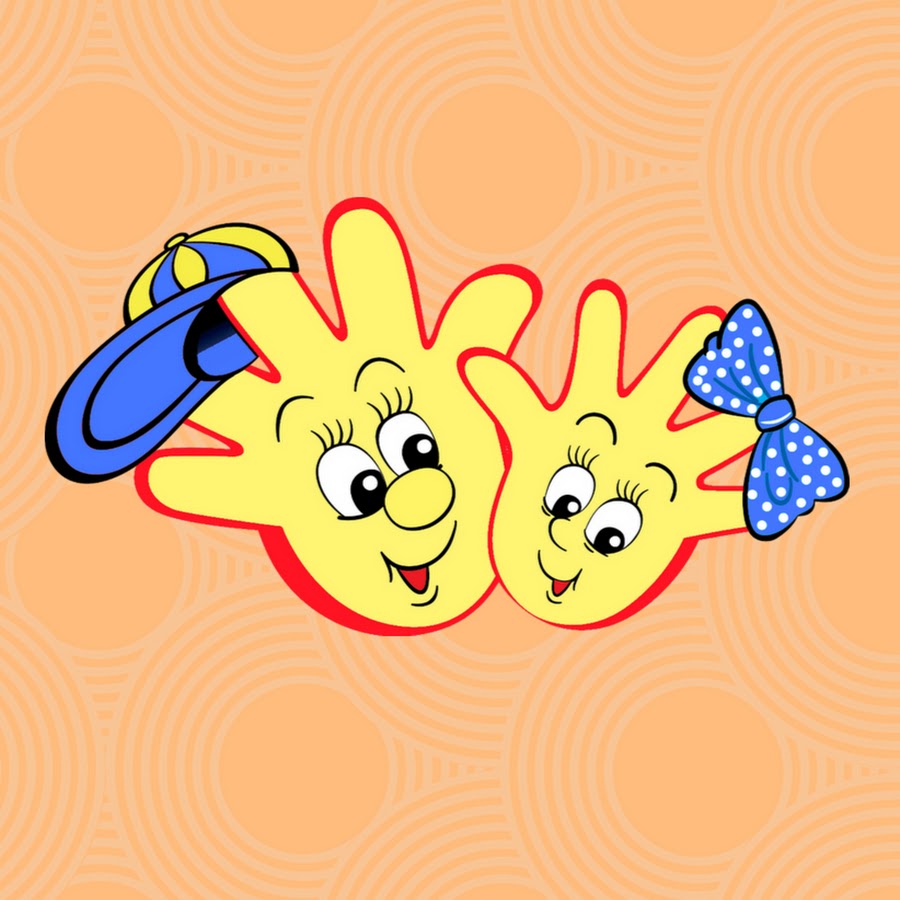 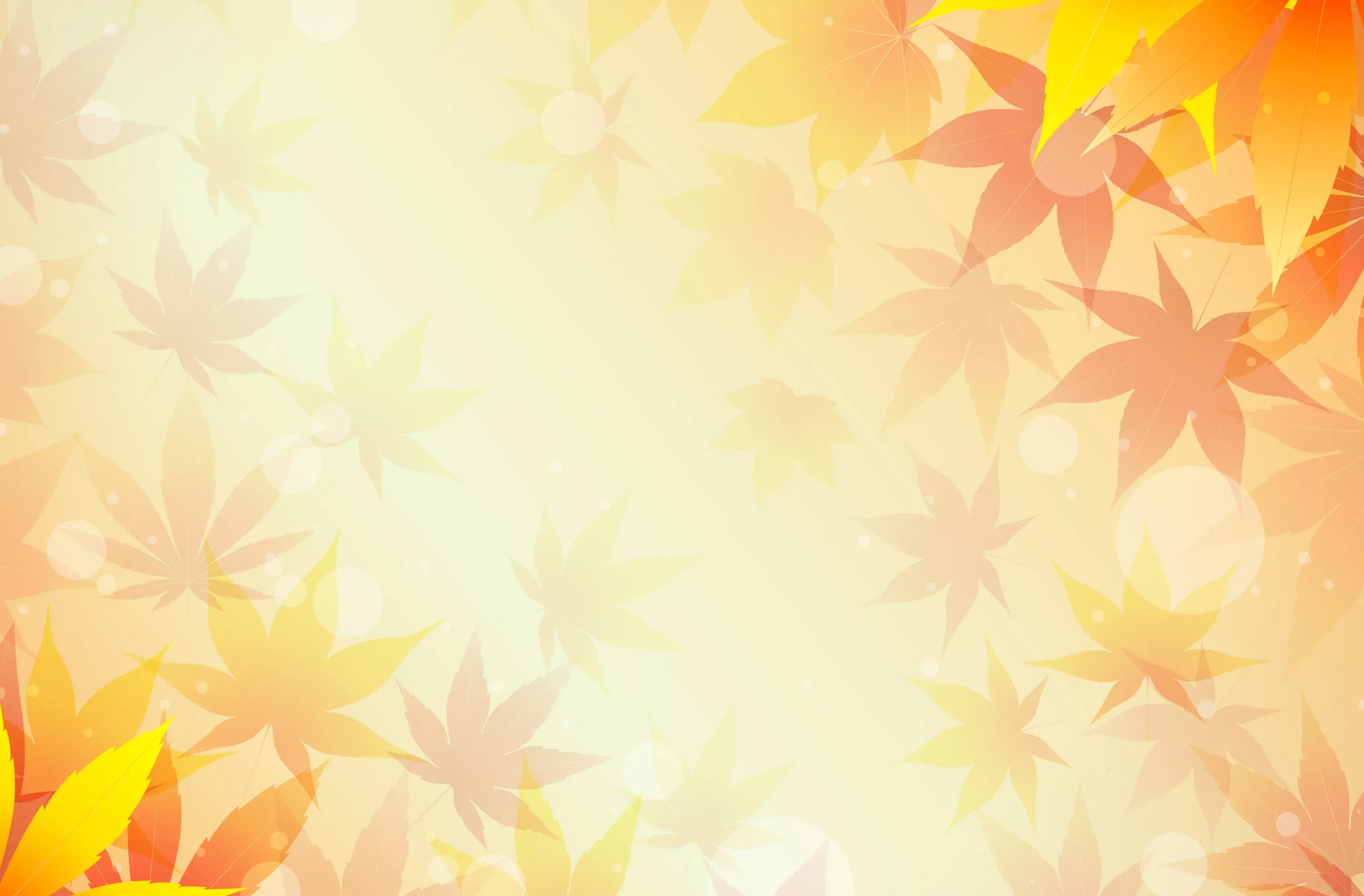 Игра «Назови листья»
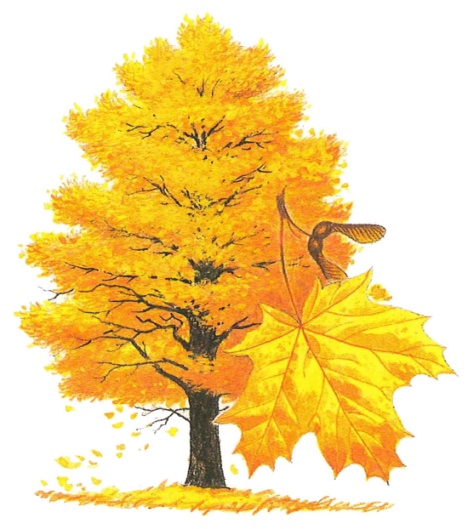 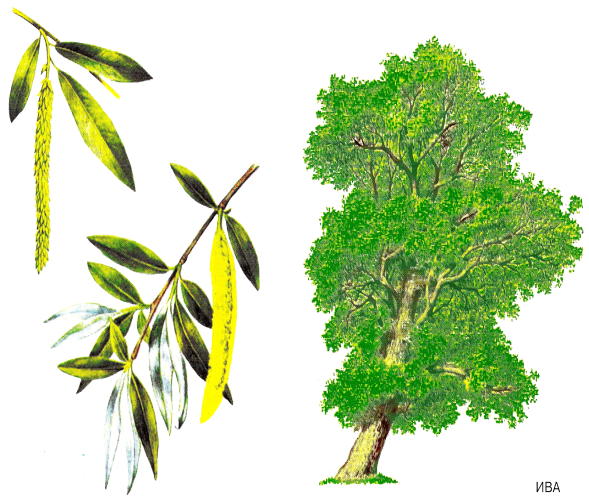 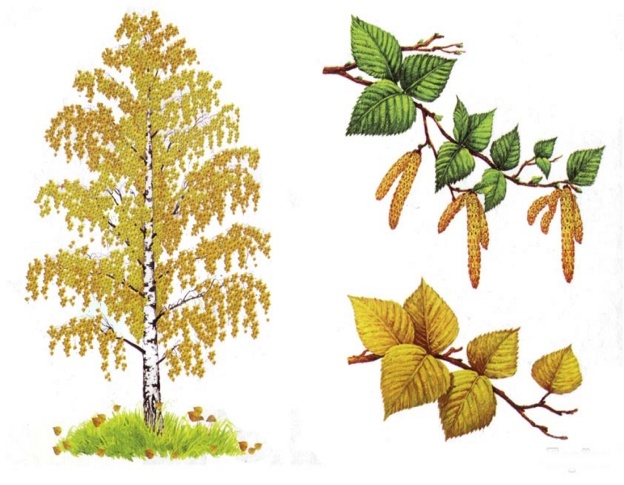 у березы — ...,
у ивы — ...,
у клена — ...,
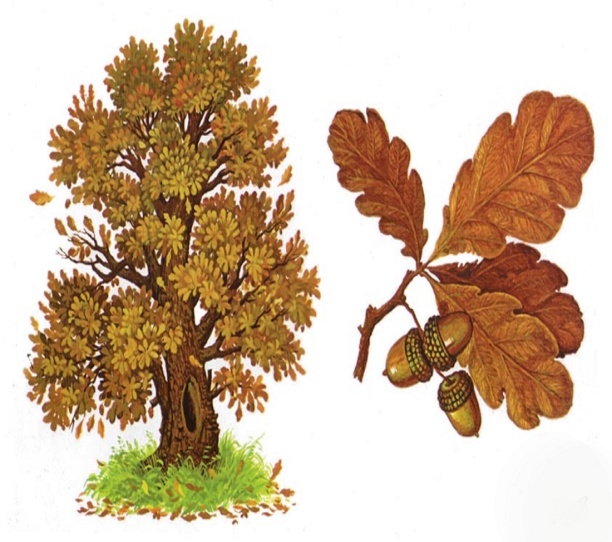 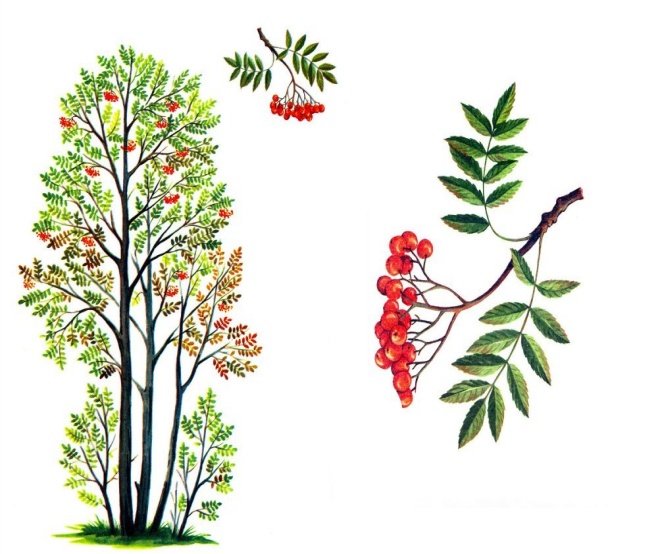 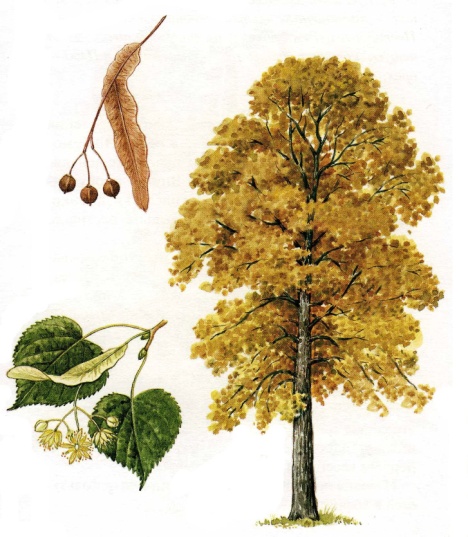 у дуба - …,
у рябины - …,
у липы - …,
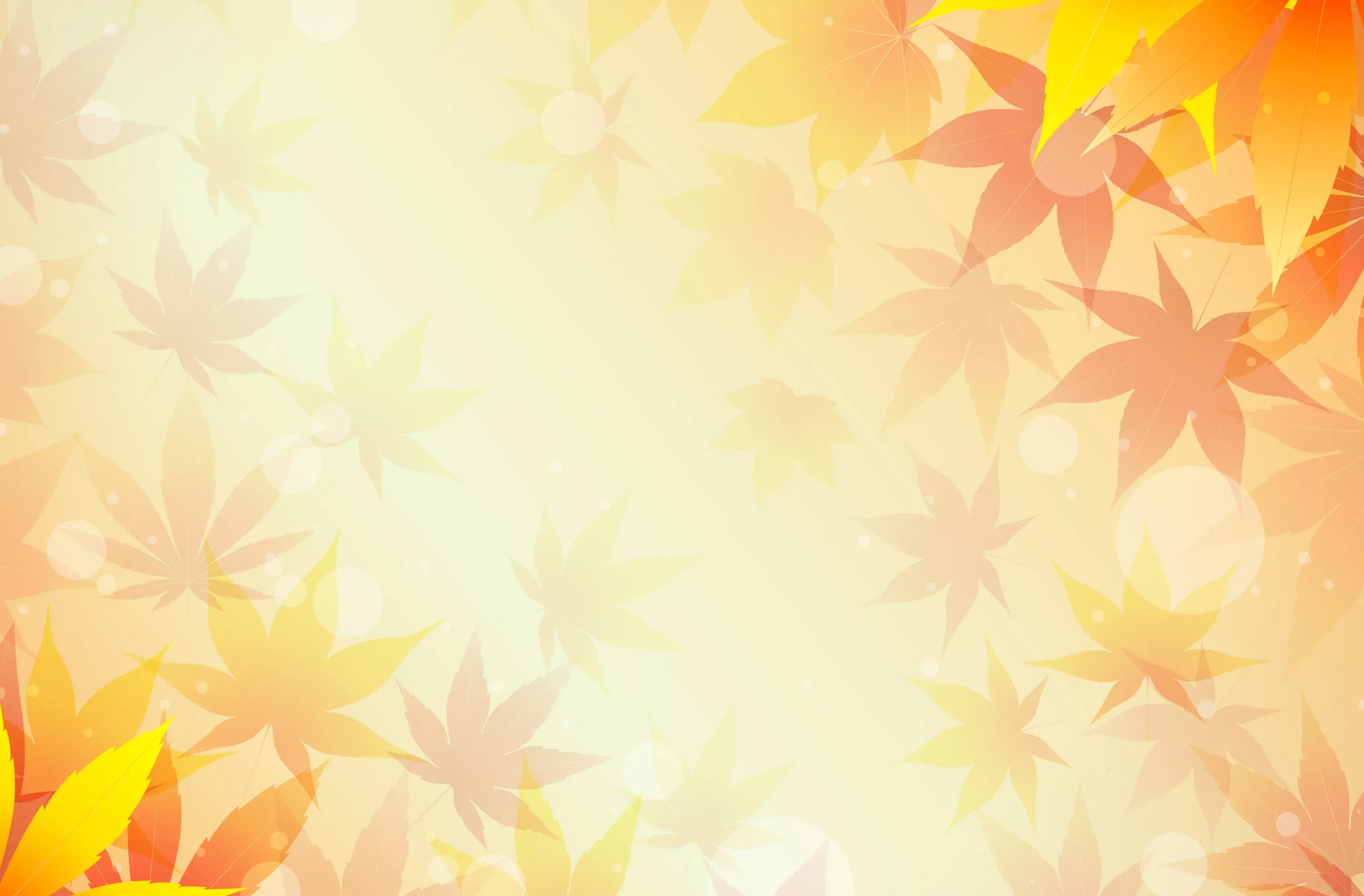 Составьте рассказ по описательной картинке
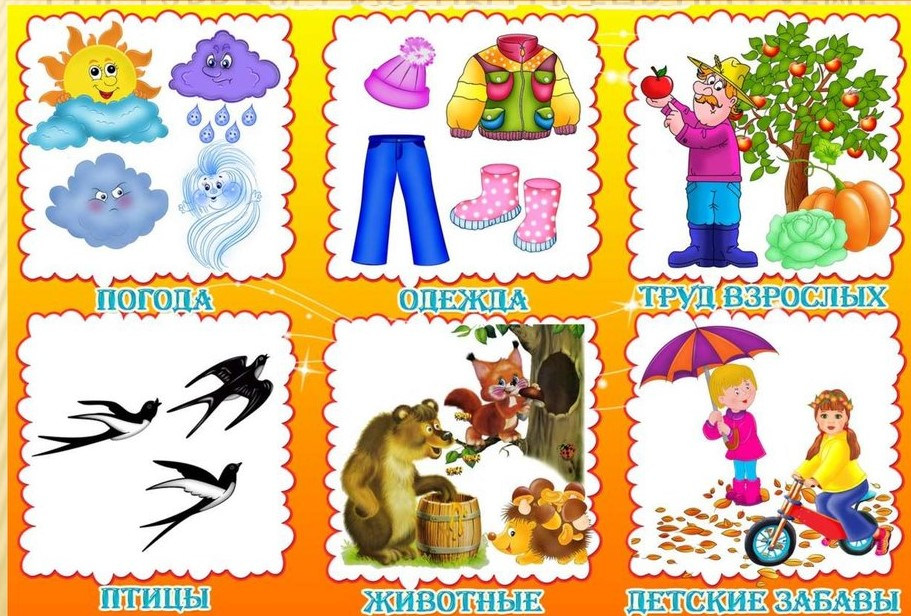 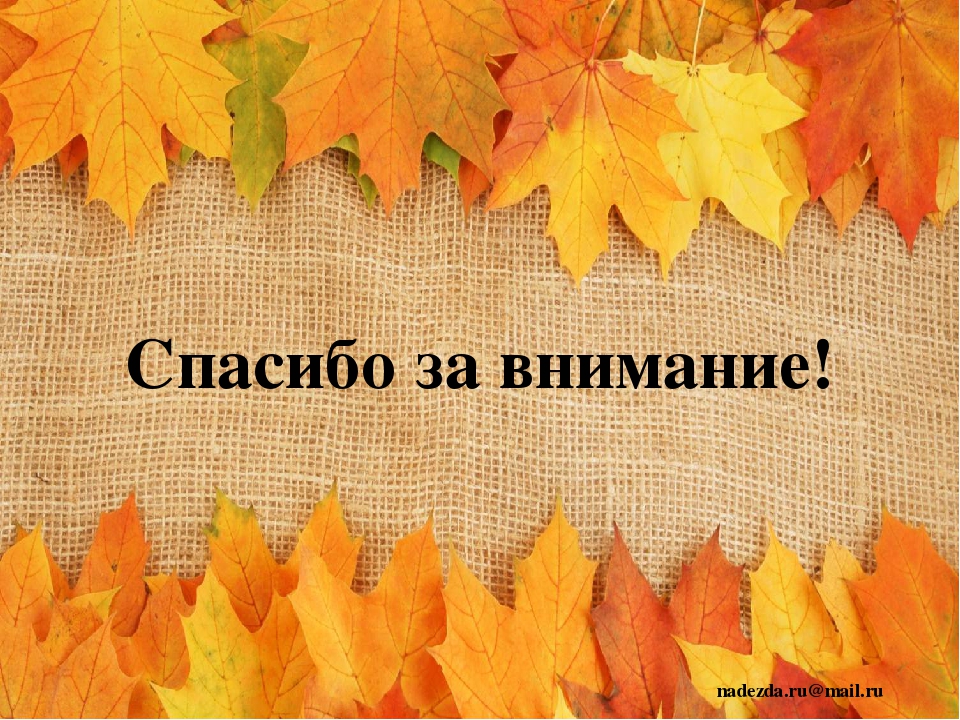 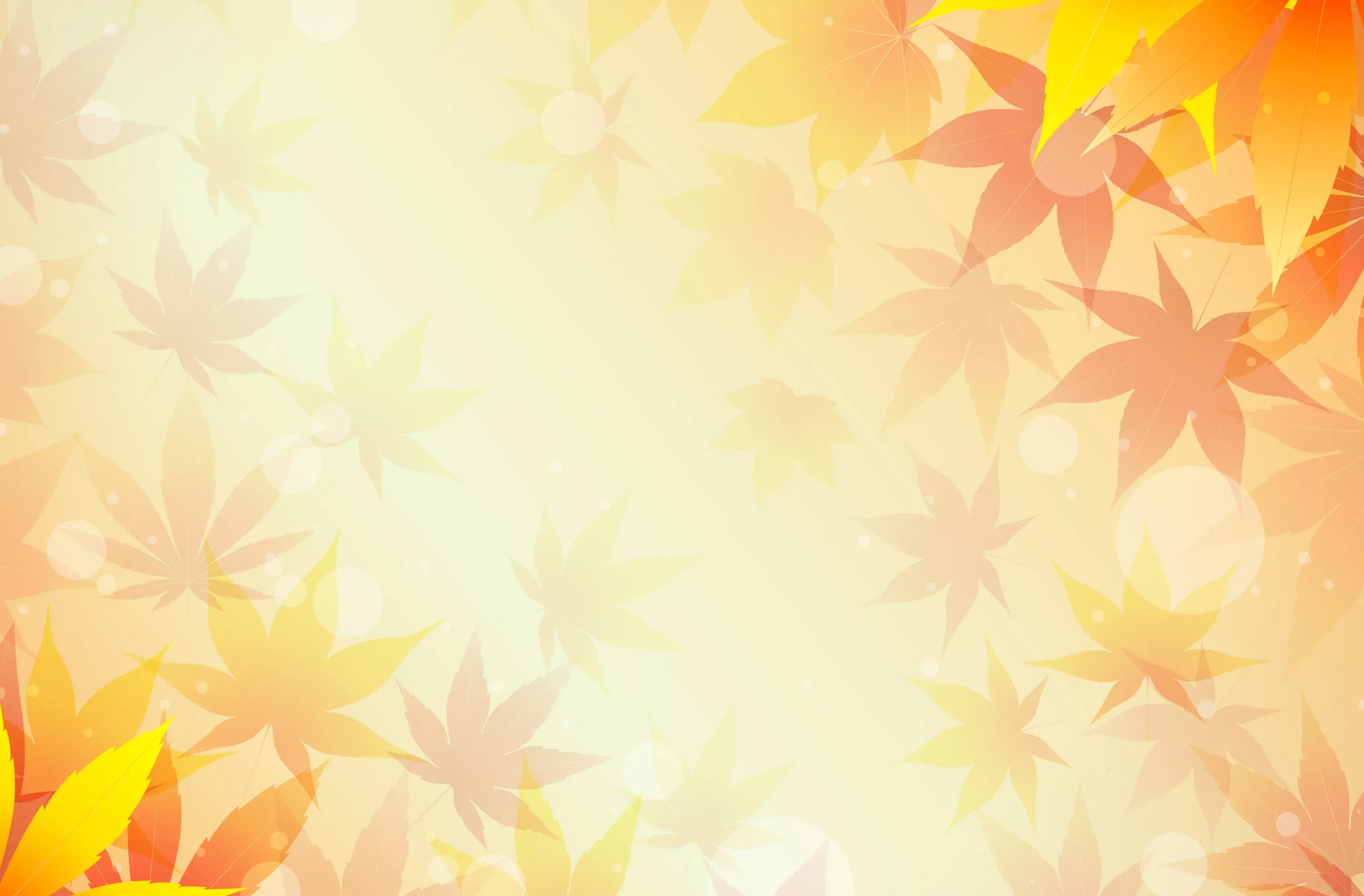